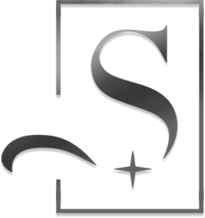 工作总结
汇报人：优页PPT
MIZHIWANG BUSINESS PLAN REPORT PPT
Chinese  companies  will no longer remain in the hard stage and they are also promoting a culture Chinese  companies  will no longer remain 
in the hard stage and they are also wang ling yan a culture
CONTENTS
基本工作概述
问题与不足
工作完成情况
规划与展望
Part one
Part tow
Part three
Part four
01
02
03
04
01
基本工作概述
THE PART ONE
Chinese  companies  will no longer remain in the hard stage and they are also promoting a culture Chinese  companies  will no longer remain 
in the hard stage and they are also wang ling yan a culture
01
基本工作概述
Professional Business
Project
Lorem ipsum Mi'zhi'wang sit amet, contur adipiscing elit. Nulla volutpat dui at fermentum.
Essential & Unique
Consulting
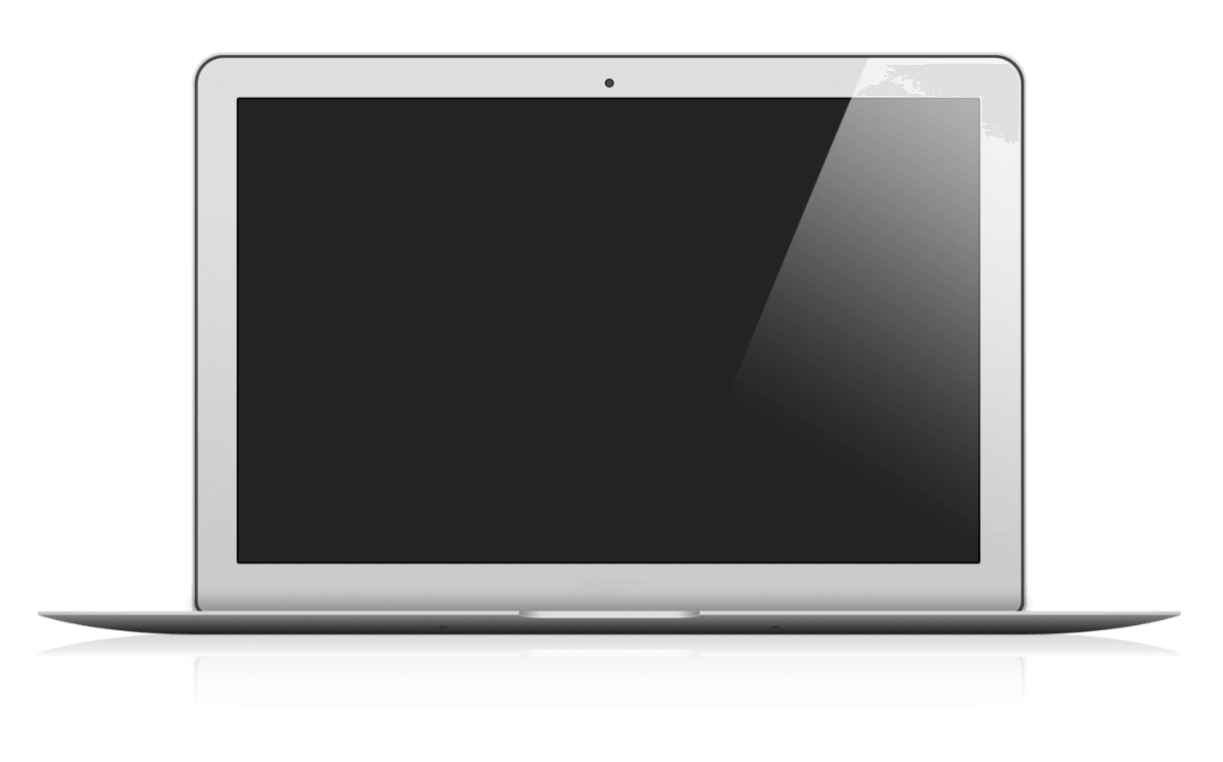 Lorem ipsum Mi'zhi'wang sit amet, contur adipiscing elit. Nulla volutpat dui at fermentum.
Best Developer
Department
Lorem ipsum Mi'zhi'wang sit amet, contur adipiscing elit. Nulla volutpat dui at fermentum.
01
基本工作概述
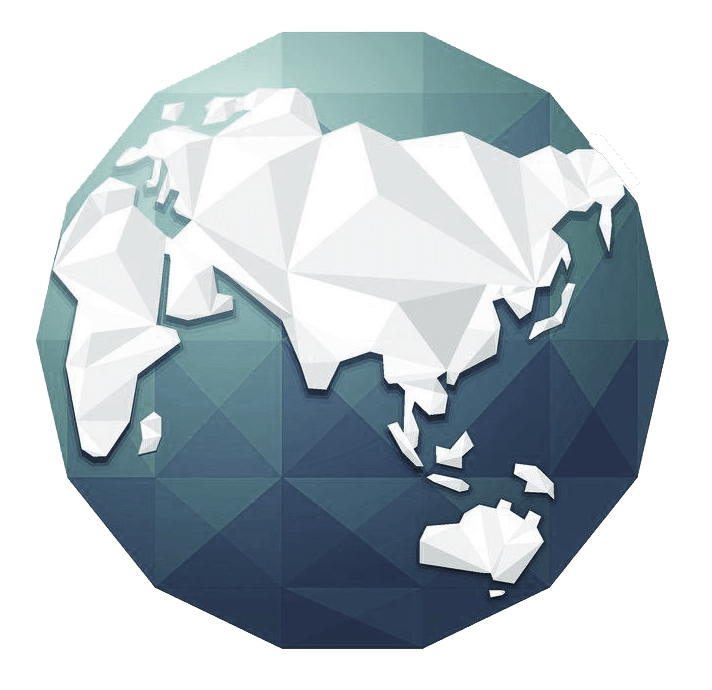 YOUR TITLE HERE
YOUR TITLE HERE
YOUR TITLE HERE
YOUR TITLE HERE
Lorem ipsum dolor sit amet, contur adipiscing elit. Nulla volutpat dui at fermentum.
Lorem ipsum dolor sit amet, contur adipiscing elit. Nulla volutpat dui at fermentum.
Lorem ipsum dolor sit amet, contur adipiscing elit. Nulla volutpat dui at fermentum.
Lorem ipsum dolor sit amet, contur adipiscing elit. Nulla volutpat dui at fermentum.
01
基本工作概述
2016
双击输入这里输入文字标题
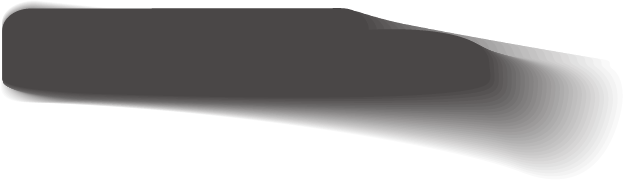 用户可以在投影仪或者计算机上进行演示也可以将演示文稿打印出来制作
2017
双击输入这里输入文字标题
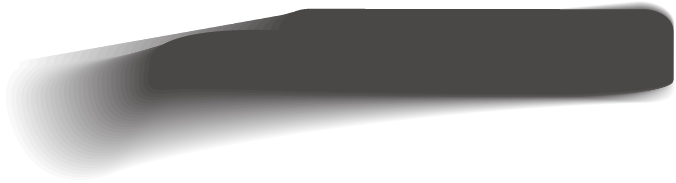 用户可以在投影仪或者计算机上进行演示也可以将演示文稿打印出来制作
2018
双击输入这里输入文字标题
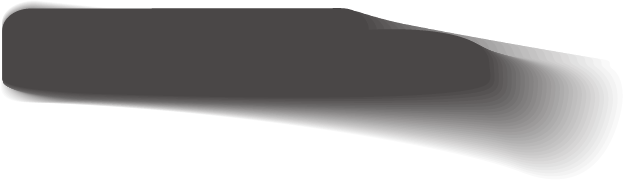 用户可以在投影仪或者计算机上进行演示也可以将演示文稿打印出来制作
双击输入这里输入文字标题
2019
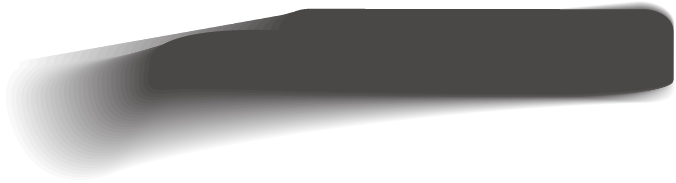 用户可以在投影仪或者计算机上进行演示也可以将演示文稿打印出来制作
2020
双击输入这里输入文字标题
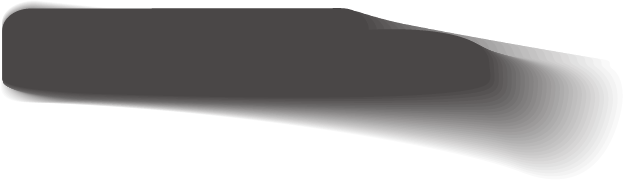 用户可以在投影仪或者计算机上进行演示也可以将演示文稿打印出来制作
01
基本工作概述
VS
Text something here to make your audience understand what you are talking about.
TITLE HERE
TITLE HERE
Lorem ipsum dolor sit amet, consectetuer adipiscing elit, sed diam nonummy nibh euismod tincidunt ut laoreet dolore magna aliquam erat volutpat.
Lorem ipsum dolor sit amet, consectetuer adipiscing elit, sed diam nonummy nibh euismod tincidunt ut laoreet dolore magna aliquam erat volutpat.
01
基本工作概述
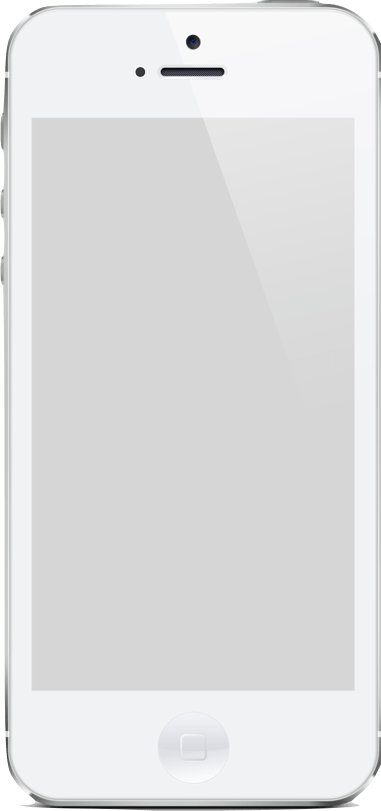 Picture on slide
Lorem ipsum dolor sit amet, consectetuer adipiscing elit, sed diam nonummy nibh euismod tincidunt ut laoreet dolore magna aliquam erat volutpat. Ut wisi enim ad minim veniam。
输入文字标题
TITLE HERE
Summer a lot of things began to trivial for example, I hide in behind the morning in a hurry to eat text,
28743.76
TITLE HERE
51443.98
TITLE HERE
36618.46
02
工作完成情况
THE PART TWO
Chinese  companies  will no longer remain in the hard stage and they are also promoting a culture Chinese  companies  will no longer remain 
in the hard stage and they are also wang ling yan a culture
02
工作完成情况
do eiusmod tempor incididunt ut labore et dolore magna aliqua.
15%
Lorem ipsum dolor sit amet, consectetur adipisicing elit, sed do eiusmod tempor incididunt
10%
do eiusmod tempor incididunt ut labore et dolore magna aliqua.
33%
02
工作完成情况
YOUR TITLE HERE
YOUR TITLE HERE
YOUR TITLE HERE
Lorem ipsum dolor sit amet, contur adipiscing elit. Nulla volutpat dui at fermentum.
Lorem ipsum dolor sit amet, contur adipiscing elit. Nulla volutpat dui at fermentum.
Lorem ipsum dolor sit amet, contur adipiscing elit. Nulla volutpat dui at fermentum.
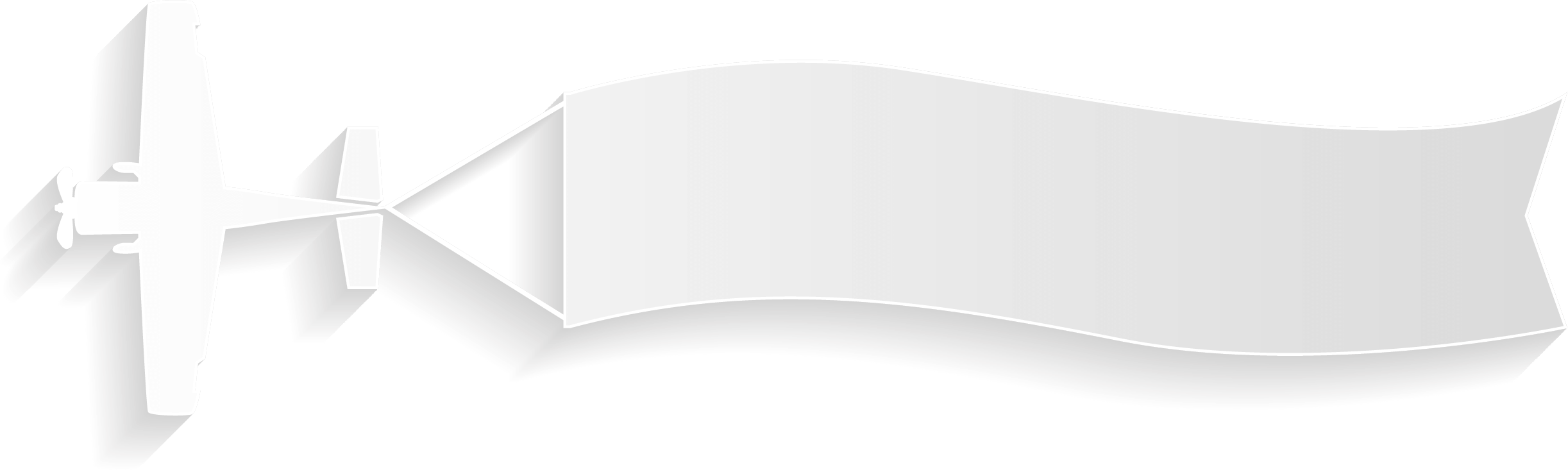 breathed life back to the story, then through these years of ladder to update a day in and day
02
工作完成情况
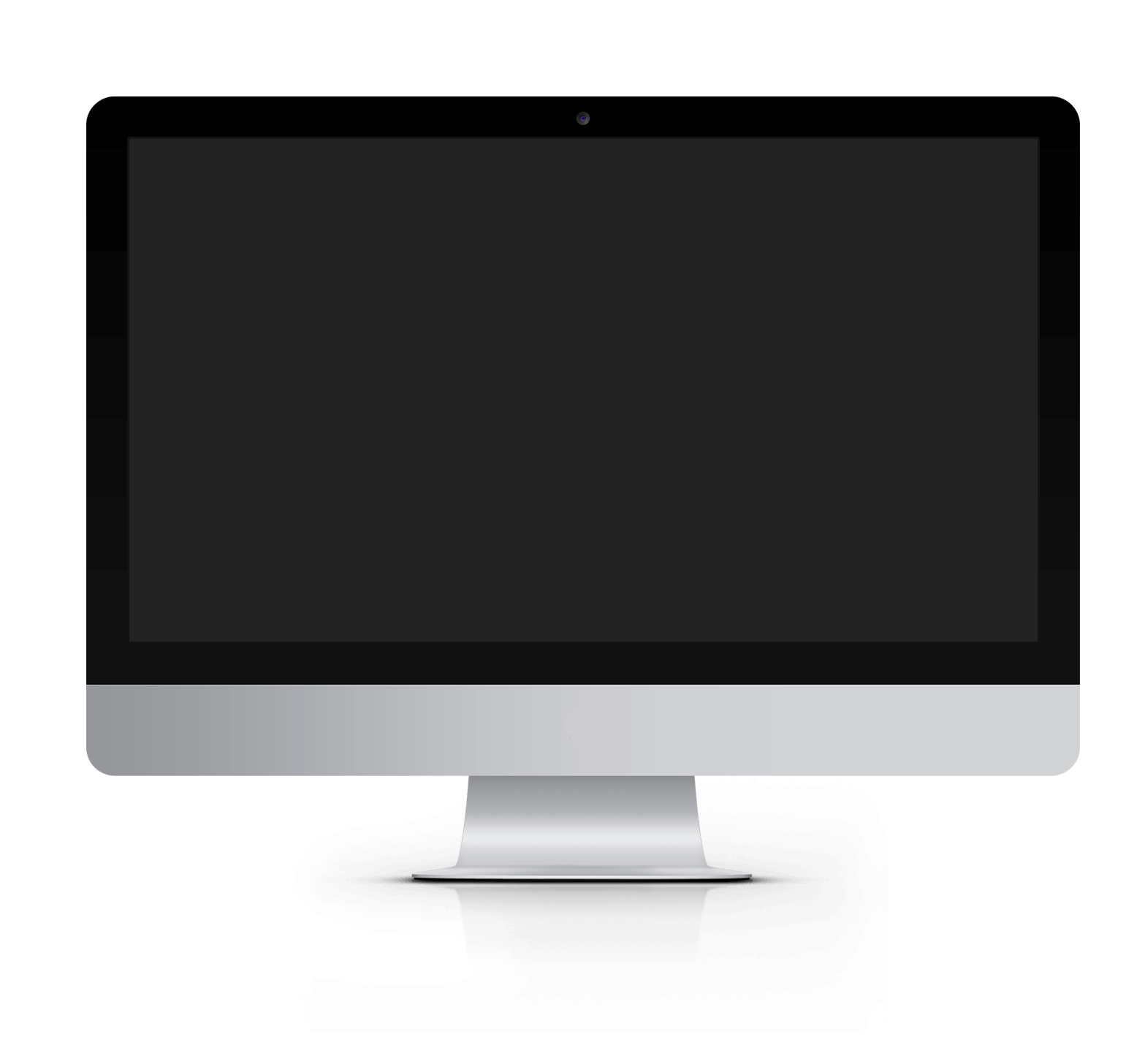 01
02
ADD TITLE
ADD TITLE
ADD TITLE
03
Lorem ipsum dolor sit amet, consectetur adipiscing elit. Nulla imperdiet volutpat dui at fermentum.
Lorem ipsum dolor sit amet, consectetur adipiscing elit. Nulla imperdiet volutpat dui at fermentum.
Lorem ipsum dolor sit amet, consectetur adipiscing elit. Nulla imperdiet volutpat dui at fermentum.
02
工作完成情况
ADD TITLE
ADD TITLE
ADD TITLE
ADD TITLE
Lorem ipsum dolor sit amet, consectetur adipiscing elit. Nulla imperdiet volutpat dui at fermentum.
Lorem ipsum dolor sit amet, consectetur adipiscing elit. Nulla imperdiet volutpat dui at fermentum.
Lorem ipsum dolor sit amet, consectetur adipiscing elit. Nulla imperdiet volutpat dui at fermentum.
Lorem ipsum dolor sit amet, consectetur adipiscing elit. Nulla imperdiet volutpat dui at fermentum.
02
工作完成情况
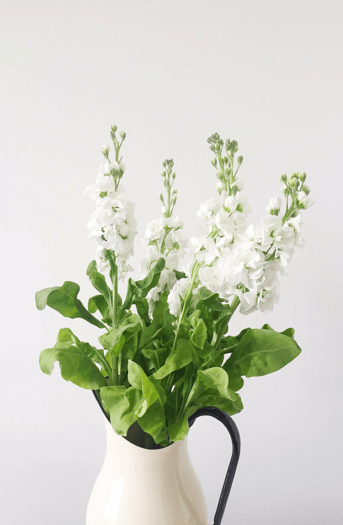 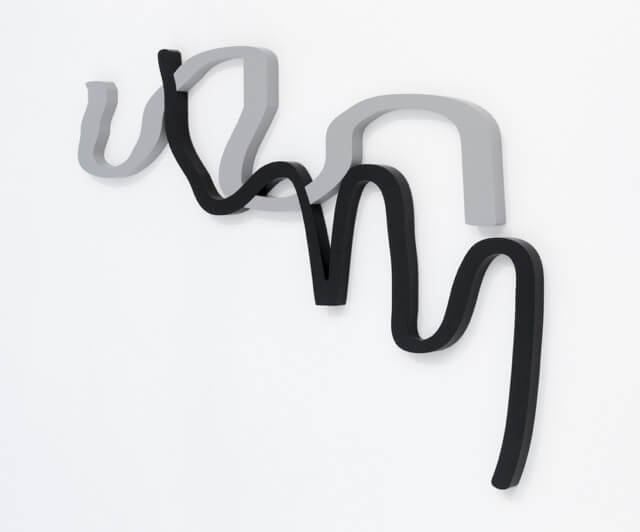 YOU CAN WRITE HERE
WRITE HERE
YOUR GREAT
AND NICE
TITLE IN THIS SPACE
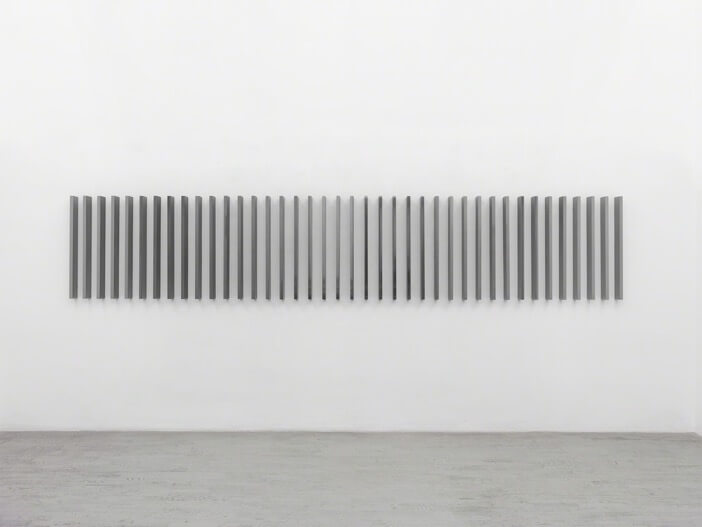 A company is an association or collection of individuals, whether natural persons, legal persons, or a mixture of both. Company members share a common purpose and unite in order to focus their various
03
问题与不足
THE PART THREE
Chinese  companies  will no longer remain in the hard stage and they are also promoting a culture Chinese  companies  will no longer remain 
in the hard stage and they are also wang ling yan a culture
03
问题与不足
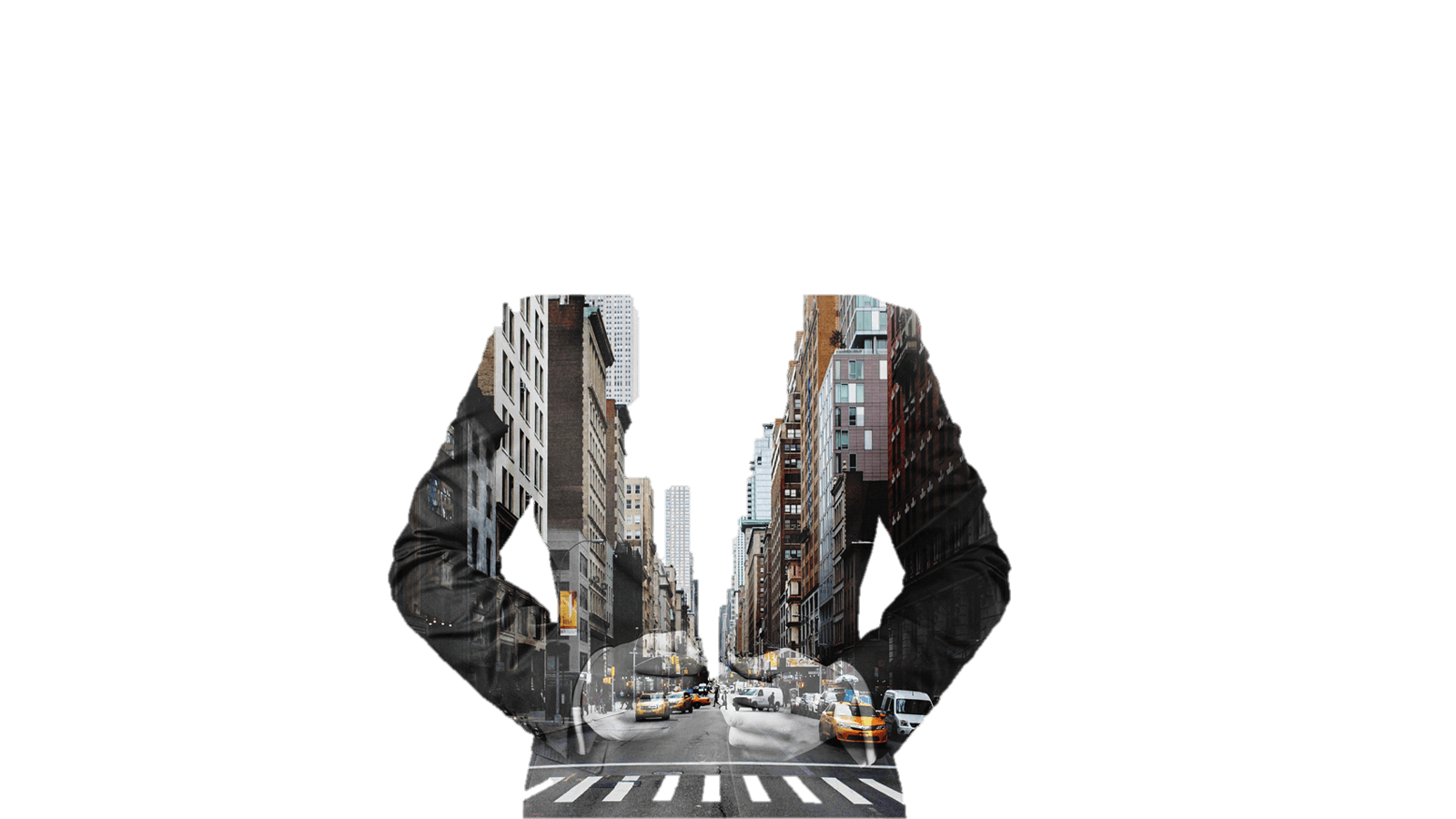 请输入标题
请输入标题
Click here add your text Click here add 
your text Click here add your text 
Click here add your text
Click here add your text Click here add 
your text Click here add your text 
Click here add your text
请输入标题
请输入标题
Click here add your text Click here add 
your text Click here add your text 
Click here add your text
Click here add your text Click here add 
your text Click here add your text 
Click here add your text
03
问题与不足
Picture on slide
Lorem ipsum dolor sit amet, consectetuer adipiscing elit, sed diam nonummy nibh euismod tincidunt ut laoreet dolore magna aliquam erat volutpat. Ut wisi enim ad minim veniam。
1
请替换文字内容
2
请替换文字内容
80%
60%
请替换文字内容
请替换文字内容
Please replace text, click add relevant headline, modify the text content, also can copy your content to this directly.
Please replace text, click add relevant headline, modify the text content, also can copy your content to this directly.
3
请替换文字内容
93%
55%
4
请替换文字内容
请替换文字内容
请替换文字内容
Please replace text, click add relevant headline, modify the text content, also can copy your content to this directly.
Please replace text, click add relevant headline, modify the text content, also can copy your content to this directly.
03
问题与不足
Short Text
Short Text
Short Text
Short Text
Lorem ipsum dolor sit amet, consectetur adipiscing elit. dolor sit amet,
Lorem ipsum dolor sit amet, consectetur adipiscing elit. dolor sit amet,
Lorem ipsum dolor sit amet, consectetur adipiscing elit. dolor sit amet,
Lorem ipsum dolor sit amet, consectetur adipiscing elit. dolor sit amet,
03
问题与不足
1
2
3
ADD TITLE
ADD TITLE
ADD TITLE
Lorem ipsum dolor sit amet, consectetur adipiscing elit. Nulla imperdiet volutpat dui at fermentum.
Lorem ipsum dolor sit amet, consectetur adipiscing elit. Nulla imperdiet volutpat dui at fermentum.
Lorem ipsum dolor sit amet, consectetur adipiscing elit. Nulla imperdiet volutpat dui at fermentum.
04
规划与展望
THE PART FOUR
Chinese  companies  will no longer remain in the hard stage and they are also promoting a culture Chinese  companies  will no longer remain 
in the hard stage and they are also wang ling yan a culture
04
规划与展望
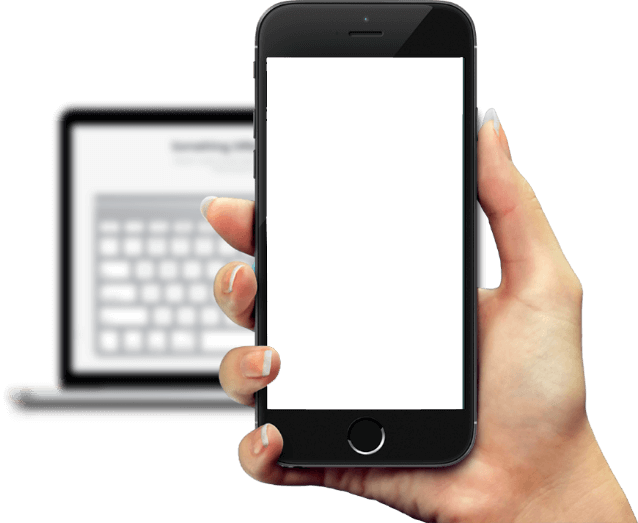 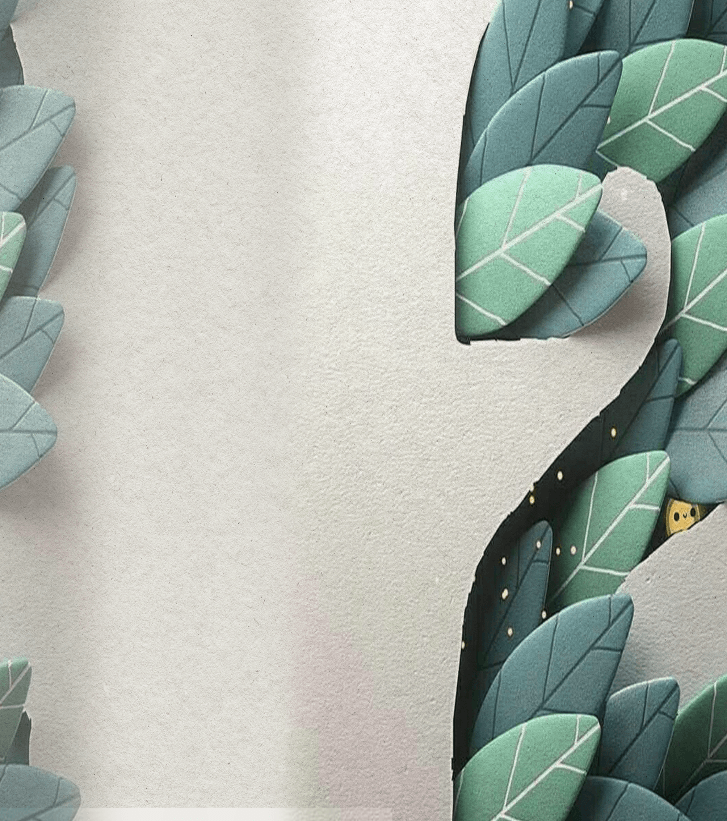 BRAND STRATEGY
Youth is not a time of life; it is a state of mind; it is not a matter of rosy cheeks, red lips and supple knees;
BRAND STRATEGY
Click here to add your title
Youth is not a time of life; it is a state of mind; it is not a matter of rosy cheeks, red lips and supple knees;
BRAND STRATEGY
Youth is not a time of life; it is a state of mind; it is not a matter of rosy cheeks, red lips and supple knees;
BRAND STRATEGY
Youth is not a time of life; it is a state of mind; it is not a matter of rosy cheeks, red lips and supple knees;
04
规划与展望
100
75
50
25
0
请输入标题
请输入标题
Click here add your text Click here add your text Click here add your text Click here add your text
Click here add your text Click here add your text Click here add your text Click here add your text
04
规划与展望
Short Text
Short Text
Lorem ipsum dolor sit amet, consectetur adipiscing elit. dolor sit amet,
Lorem ipsum dolor sit amet, consectetur adipiscing elit. dolor sit amet,
Short Text
Short Text
Lorem ipsum dolor sit amet, consectetur adipiscing elit. dolor sit amet,
Lorem ipsum dolor sit amet, consectetur adipiscing elit. dolor sit amet,
04
规划与展望
2020-2021
2022-2023
Lorem ipsum dolor sit amet, consectetuer adipiscing elit, sed diam nonummy nibh euismod tincidunt ut laoreet dolore magna aliquam erat volutpat.
Lorem ipsum dolor sit amet, consectetuer adipiscing elit, sed diam nonummy nibh euismod tincidunt ut laoreet dolore magna aliquam erat volutpat.
2019-2020
2021-2022
Lorem ipsum dolor sit amet, consectetuer adipiscing elit, sed diam nonummy nibh euismod tincidunt ut laoreet dolore magna aliquam erat volutpat.
Lorem ipsum dolor sit amet, consectetuer adipiscing elit, sed diam nonummy nibh euismod tincidunt ut laoreet dolore magna aliquam erat volutpat.
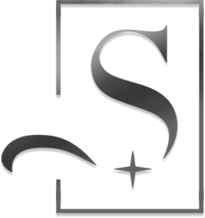 汇报完毕
2020年4月15日
MIZHIWANG BUSINESS PLAN REPORT PPT
Chinese  companies  will no longer remain in the hard stage and they are also promoting a culture Chinese  companies  will no longer remain 
in the hard stage and they are also wang ling yan a culture